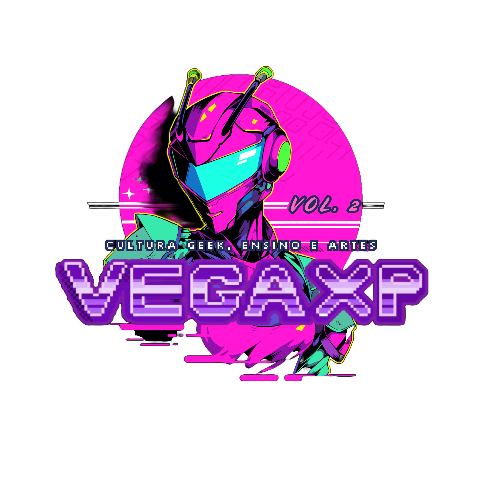 VegaXP Vol. 2 – Cultura geek, ensino e artes
24 a 27 de setembro de 2024. UEPB + UFCG.
TÍTULO DO TRABALHO
AUTORES
ORIENTADOR
INSTITUIÇÃO
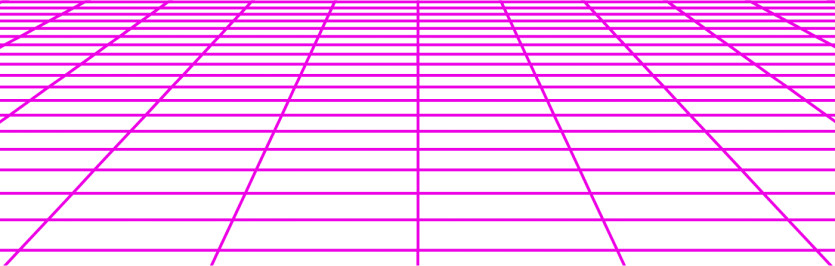 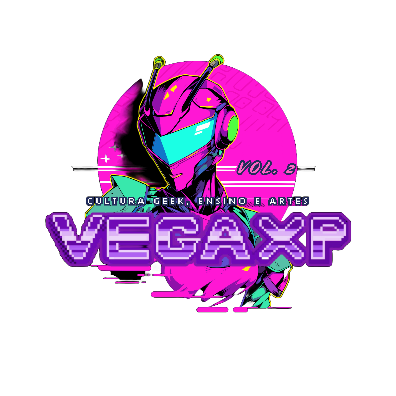 VegaXP Vol. 2 – Cultura geek, ensino e artes
24 a 27 de setembro de 2024. UEPB + UFCG.
INTRODUÇÃO
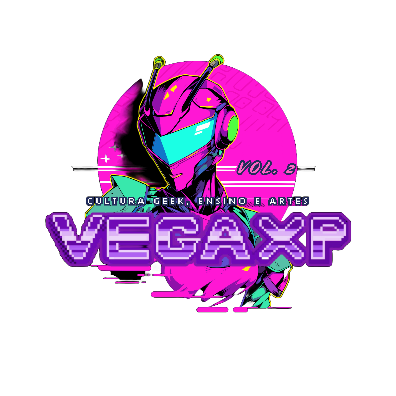 VegaXP Vol. 2 – Cultura geek, ensino e artes
24 a 27 de setembro de 2024. UEPB + UFCG.
OBJETIVO (S)
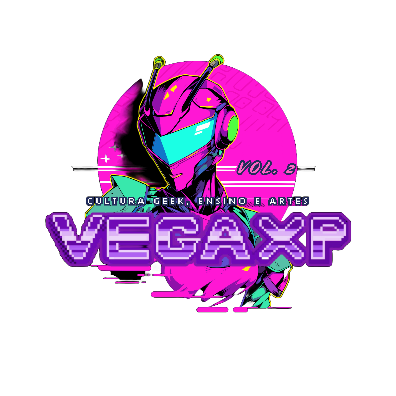 VegaXP Vol. 2 – Cultura geek, ensino e artes
24 a 27 de setembro de 2024. UEPB + UFCG.
METODOLOGIA
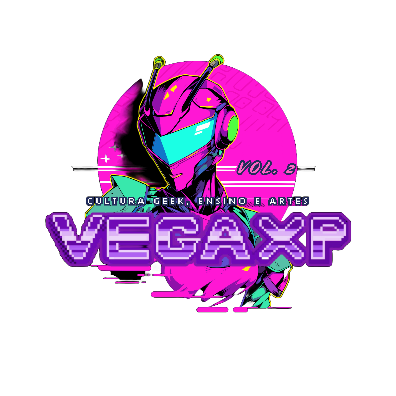 VegaXP Vol. 2 – Cultura geek, ensino e artes
24 a 27 de setembro de 2024. UEPB + UFCG.
RESULTADOS E DISCUSSÃO
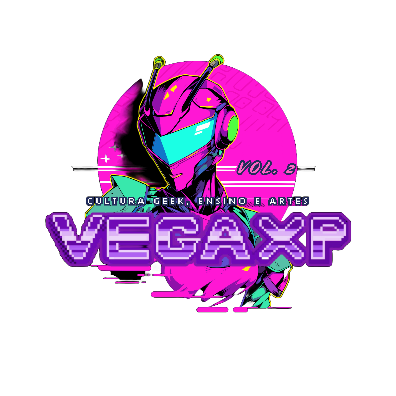 VegaXP Vol. 2 – Cultura geek, ensino e artes
24 a 27 de setembro de 2024. UEPB + UFCG.
CONCLUSÕES
VegaXP Vol. 2 – Cultura geek, ensino e artes
24 a 27 de setembro de 2024. UEPB + UFCG.
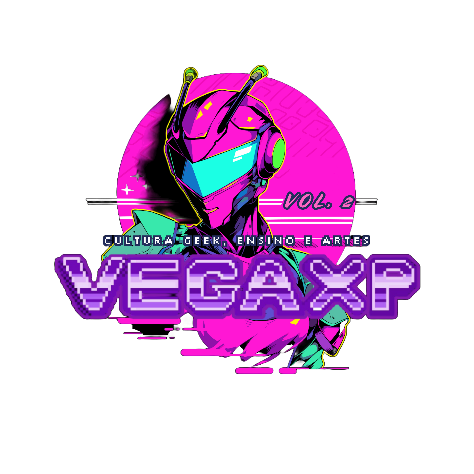 TÍTULO DO TRABALHO
NOME DOS PESQUISADORES ENVOLVIDOS
CONTATOS
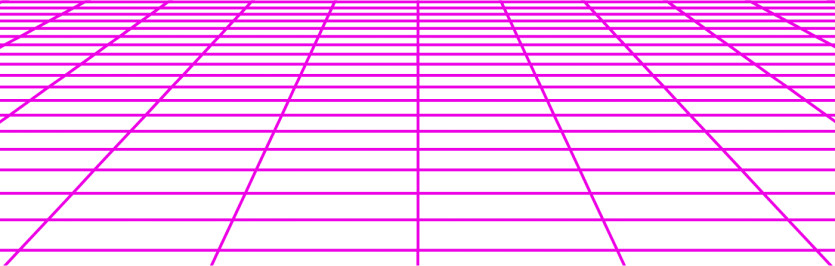 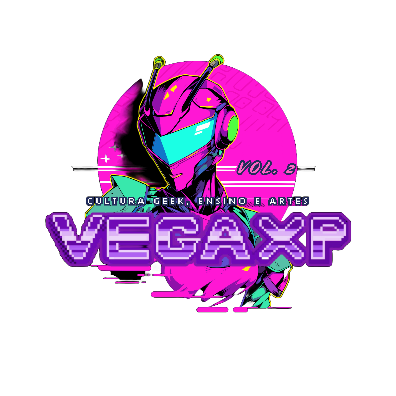 VegaXP Vol. 2 – Cultura geek, ensino e artes
24 a 27 de setembro de 2024. UEPB + UFCG
REFERÊNCIAS